Populations of accreting X-ray sources  in galaxies
Marat Gilfanov
MPA, GArching
Hans-Jakob Grimm
Pavel Shtykovskiy (IKI/MPA)
Rashid Sunyaev (MPA/IKI)
Rasmus Voss (MPA, MPE)
Akos Bogdan (MPA)
Igor Prokopenko (IKI)
Stefano Mineo (MPA)
Zhongli Zhang (MPA)
Marat Gilfanov
XMM Workshop 2010
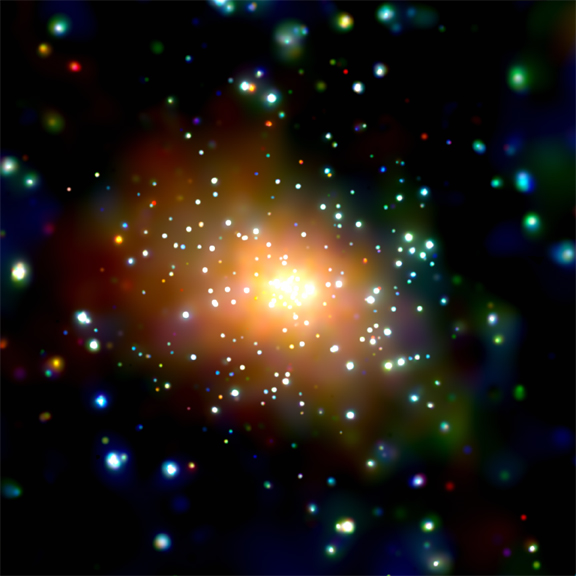 Images: 5
Andromeda galaxy (M31)
Chandra X-ray observatory - resolution 0.5”
~confusion free study of XRB population 
in nearby galaxies
Marat Gilfanov
XMM Workshop 2010
Why to study
X-ray emission from galaxies, properties of galaxies, a new stellar mass and SFR proxy
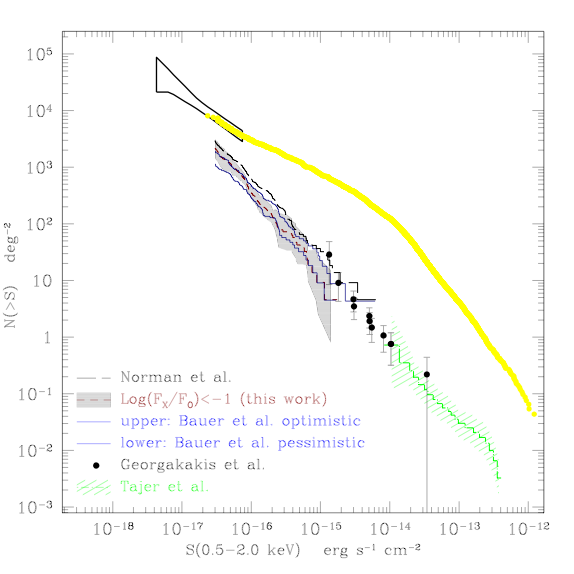 Normal galaxies dominate in number(but not in total flux)
Ranalli et al., 20006
Marat Gilfanov
XMM Workshop 2010
Why to study
X-ray emission from galaxies, properties of galaxies, a new stellar mass and SFR proxy
Formation and evolution of X-ray binariesluminosity distributionsspecific frequency, per M* and per SFR
Marat Gilfanov
XMM Workshop 2010
X-ray binaries
High mass companion
Low mass companion
Marat Gilfanov
XMM Workshop 2010
X-ray binaries
High mass companion
Low mass companion
Marat Gilfanov
XMM Workshop 2010
Evolutionary time scales
HMXB

t~10-50 Myrs
~ duration of star formation event

Star formation tracer
LMXB

t~1-10 Gyrs
~ live time of the host galaxy

Stellar mass tracer
Marat Gilfanov
XMM Workshop 2010
[Speaker Notes: Explains the facts, which might look puzzling at the first glance.]
Lx, M* and SFR
HMXB
LMXB
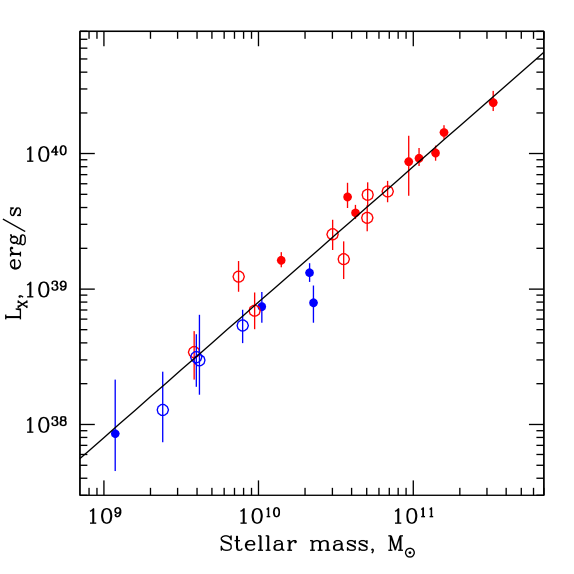 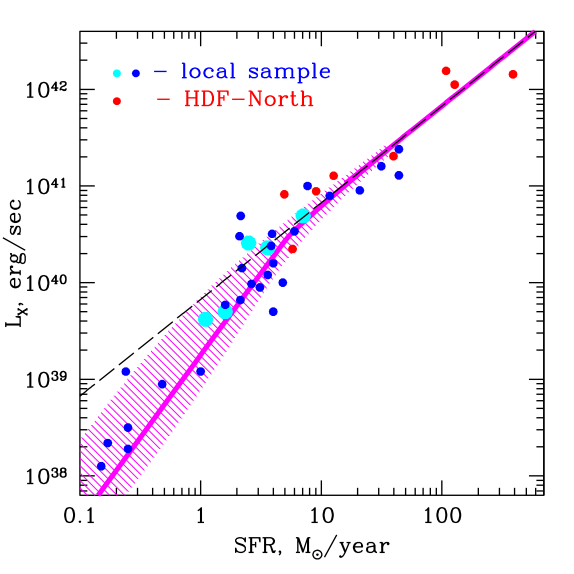 Non-physical
effect of statistics
of small numbers
Ltot=Lk
Marat Gilfanov
XMM Workshop 2010
A new M* and SFR proxy?
HMXB
LMXB
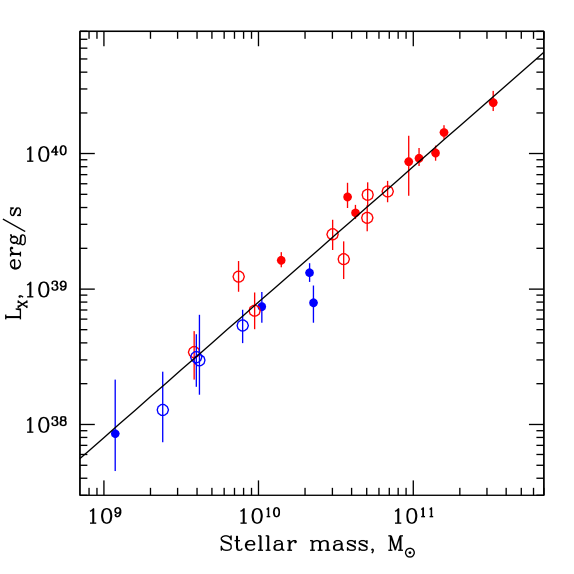 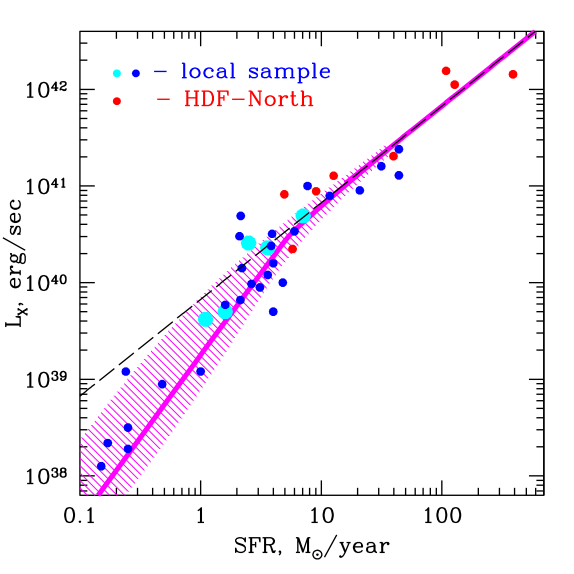 Non-physical
effect of statistics
of small numbers
Ltot=Lk
Marat Gilfanov
XMM Workshop 2010
BUT: scatter and systematics
HMXB
LMXB
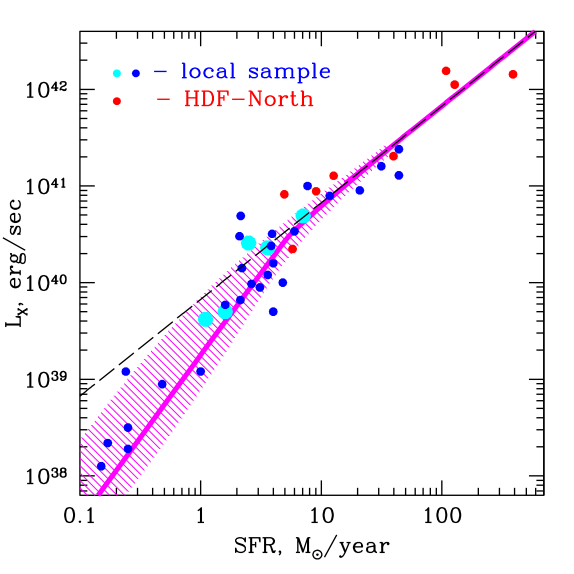 Non-physical
effect of statistics
of small numbers
Ltot=Lk
Marat Gilfanov
XMM Workshop 2010
A new Lx-SFR study (with Stefano Mineo)
uniform sample
no systematic effects
no data analysis issues
BUT: scatter remains
unlikely to be related to SFR inaccuracy
(almost) no physically meaningful correlations

the mean is consistent with Ranalli et al and Grimm et al.
Marat Gilfanov
XMM Workshop 2010
Luminosity functions
Marat Gilfanov
XMM Workshop 2010
Luminosity functions
HMXBs and LMXBs:

different shapes/slopesdifferent accretion regimes:
wind accretion
Roche-lobe overflow
Marat Gilfanov
XMM Workshop 2010
A new HMXB XLF
still a power law with slope of 1.6, fully consistent with Grimm et al.
still no feature at the Ledd for a neutron star
a possible feature at the Ledd for a black hole
Marat Gilfanov
XMM Workshop 2010
HMXB XLF  &  IMF slope
accretion of radiation pressure driven stellar wind
Marat Gilfanov
XMM Workshop 2010
LMXB XLF
gravitational braking
in longer Porb systems
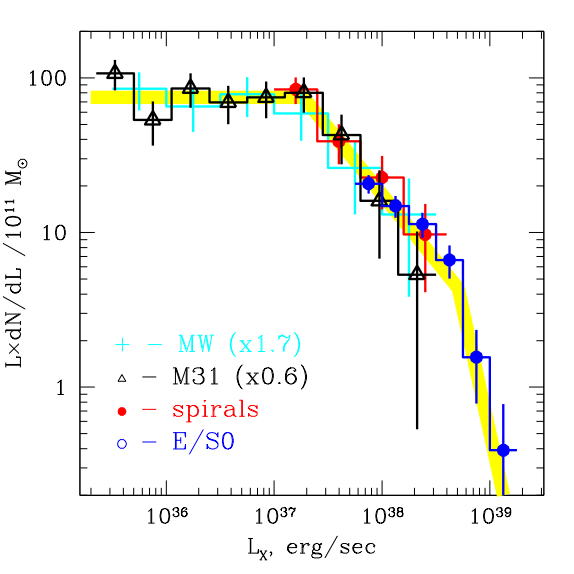 magnetic braking(Sco X-1 etc.)
Evolved companionand/or
Gravitational braking in
ultracompact binaries
NS+WD, Porb~10 min

short life-time problem
King, Bildsten,
Postnov and others
Marat Gilfanov
XMM Workshop 2010
Total number and luminosity of X-ray binaries
Lx ~ 2•1039SFR  1•1039M*
Nx(Lx>1037) ~ 7SFR  10M*
 
[SFR]= M/yr
[M*]=1010 M
Marat Gilfanov
XMM Workshop 2010
How many black holes and neutron stars  become X-ray sources?
Marat Gilfanov
XMM Workshop 2010
number of HMXBs observed at any given time:
fraction
of comp.
objects
duration of
X-ray active 
phase
number
of HMXB
birth rate 
of compact
objects
Marat Gilfanov
XMM Workshop 2010
Fraction of compact objects X-ray active once in their lifetime
Powered by accretion from:
   high-mass companion (HMXB)
   low-mass companion (LMXB)
Marat Gilfanov
XMM Workshop 2010
Dynamical formation of LMXBs in dense stellar environments
Marat Gilfanov
XMM Workshop 2010
Specific frequencies of LMXBs in the Milky Way
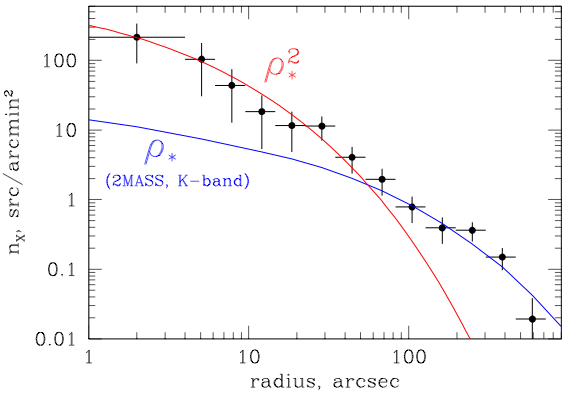 Surface density of X-ray binariesin Andromeda galaxy
Marat Gilfanov
XMM Workshop 2010
Specific frequencies of LMXBs in the Milky Way
2 stars involved*2 dependence on the stellar density

formation rate of LMXBs in the center of Andromeda galaxy: 100 LMXBs per 1 Gyr
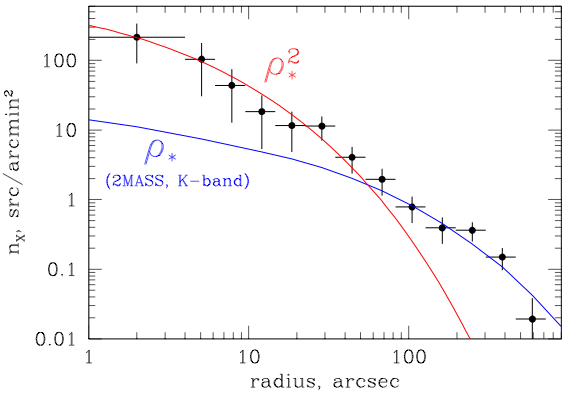 Marat Gilfanov
XMM Workshop 2010
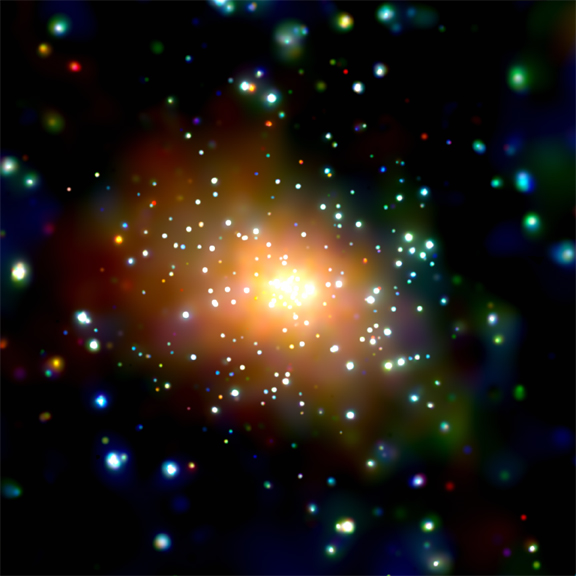 Andromeda galaxy (M31)
image: Li & Wang
Marat Gilfanov
XMM Workshop 2010
Luminosity functions(with Zhongli Zhang)
M31, M81, Cen A, Maffei 1, NGC3379, NGC4697, NGC4278, Milky Way

~200 GC LMXB

CXB subtractedincompleteness corrected

paucity of faint sources in GCs
no good explanation so far (He accretors – Voss et al)
field sources
GC sources
Marat Gilfanov
XMM Workshop 2010
Faint field sources
number of sources
contribution to 
total luminosity
~3%
Sazonov et al., 2006Revnivtsev et al., 2006
Marat Gilfanov
XMM Workshop 2010
[Speaker Notes: Geroicheskii trud Sergeya Sazonova!]
Cosmic X-ray background
CXB spectrum
Chandra Deep Field North (2 Msec)
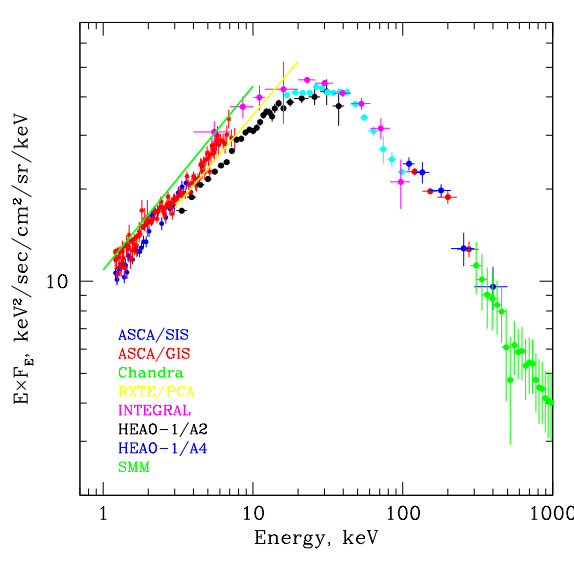 ~80-90% of CXB is resolved into emission of AGN and QSO
Marat Gilfanov
XMM Workshop 2010
X-ray binaries and CXB
Cosmic star formation
stellar mass
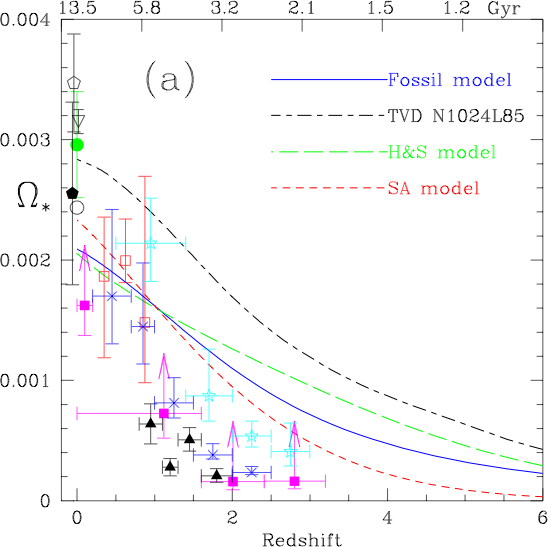 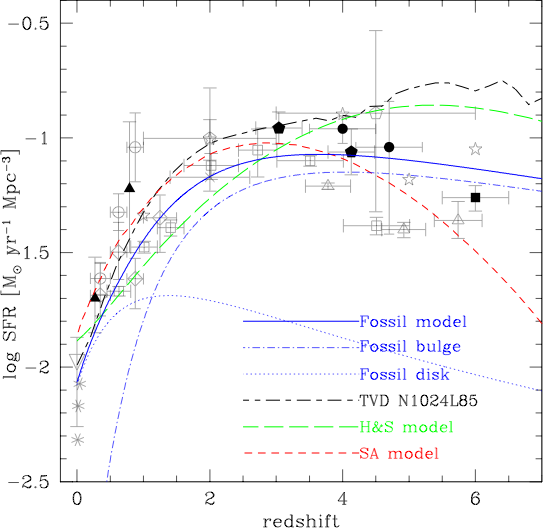 (from Nagamine et al., 2006)
Marat Gilfanov
XMM Workshop 2010
X-ray binaries and CXB
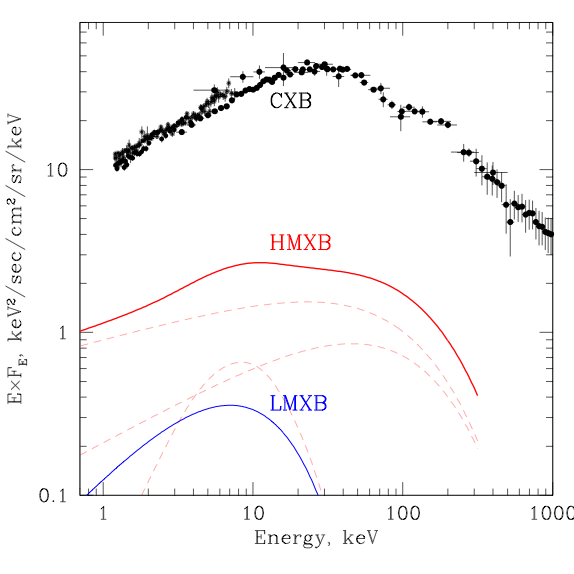 2-10 keV:
HMXB ~7-10%
LMXB  <1-2%
<zHMXB> ~ 1.5
<zLMXB> ~ 0.5
HMXB contribution is dominated by ULXs
Marat Gilfanov
XMM Workshop 2010
Contributions of different HMXB kinds
HMXB luminosity function
HMXB spectra
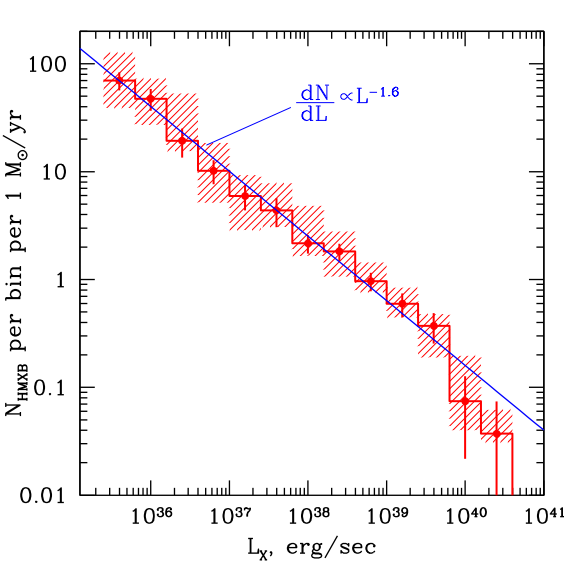 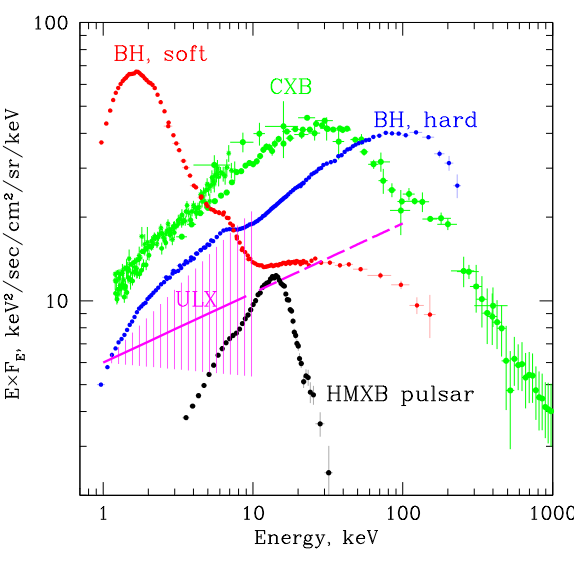 HMXB
pulsars
Black 
holes
“ULX”
Swartz et al., 2004
10% HMXB pulsars + 20% BH +70% “ULX”
Marat Gilfanov
XMM Workshop 2010
HMXBs & unresolved part of CXB
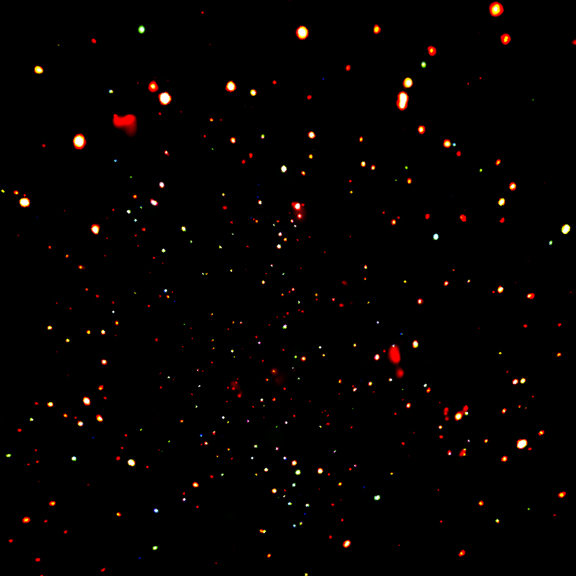 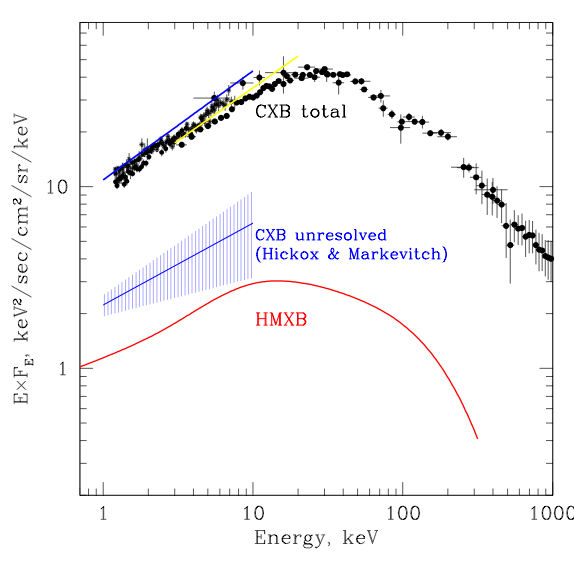 HMXB (ULX) contribution can explain ~50% of the unresolved part of the CXB (via contribution of faint normal galaxies)
Marat Gilfanov
XMM Workshop 2010
Thank you!
Marat Gilfanov
XMM Workshop 2010
Formation of binaries in close stellar encounters
tidal capture of a normal star by an NS/BH
collision of NS/BH with a red giant		
exchange reactions

Clark, 1975; Fabian,Pringle & Rees, 1975; Press & Teukolsky, 1977; Hut & Bahcall, 1983; Lee &
Ostriker, 1986; Verbunt 1987; …
Marat Gilfanov
XMM Workshop 2010
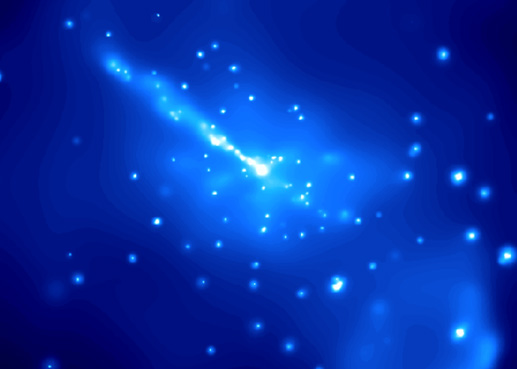 Centaurus Aradial distribution of LMXBs
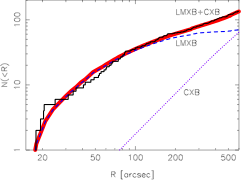 Chandra
point sources
2MASS
Marat Gilfanov
XMM Workshop 2010